+4
+4
+4
+4
+4
+4
+4
+4
?
?
?
?
UNO
UNO
UNO
UNO
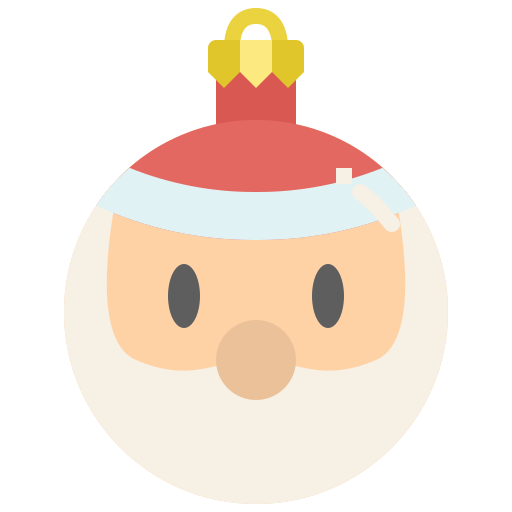 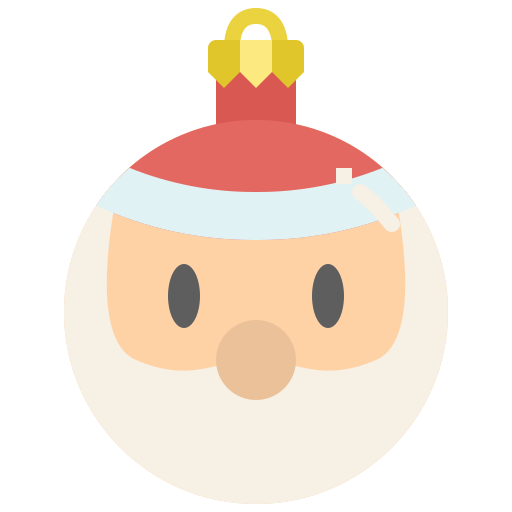 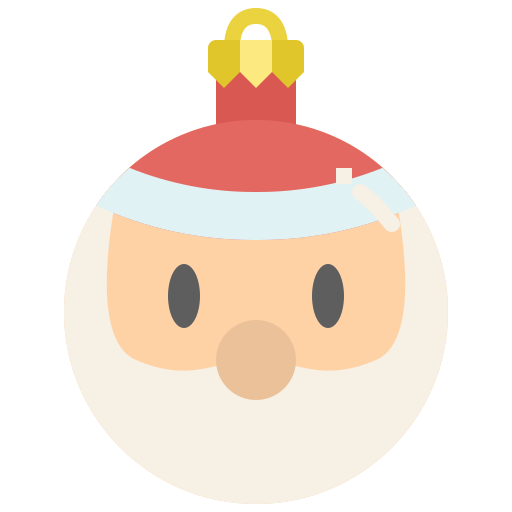 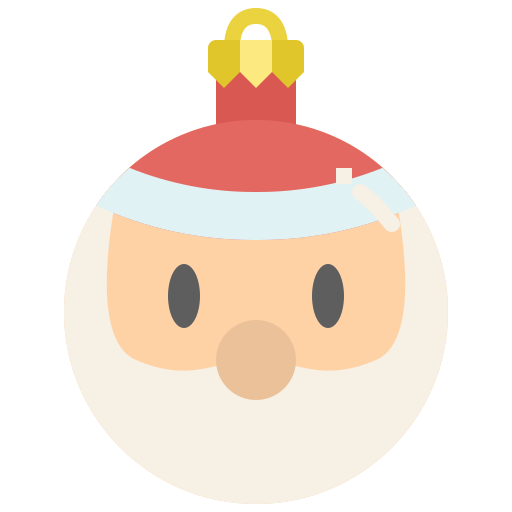 navideño
navideño
navideño
navideño
UNO
UNO
UNO
UNO
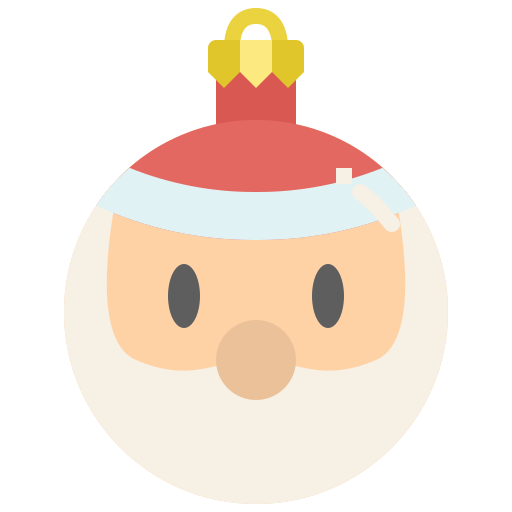 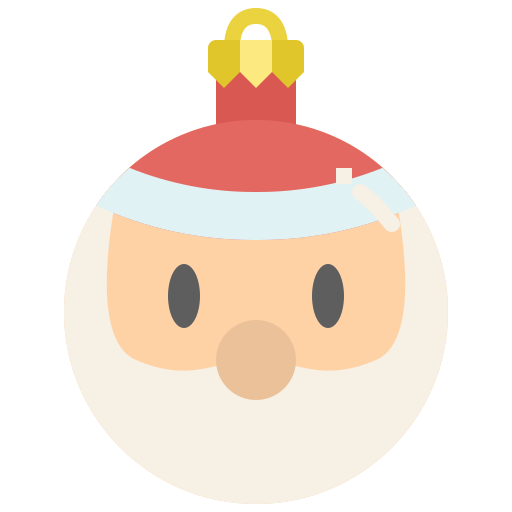 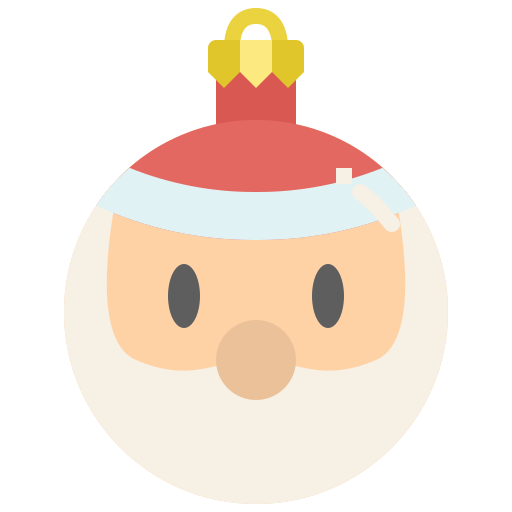 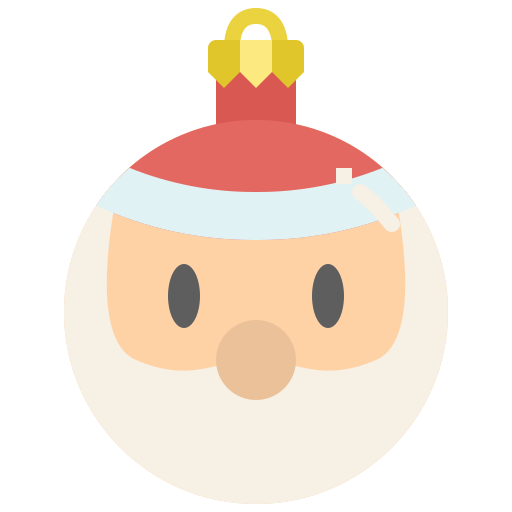 navideño
navideño
navideño
navideño
1
1
2
2
¿Qué comida es típica en tu Navidad?
¿Cuál es tu cosa favorita de la Navidad?
¿Cuál es tu día favorito de la época navideña?
¿Vas de vacaciones en Navidad?
1
1
2
2
3
3
4
4
¿Qué día te gusta menos en estas fechas?
¿Tienes alguna tradición especial?
¿Viajas a otro país durante la Navidad?
¿Qué sitio siempre visitas en estas fechas?
3
3
4
4
UNO
UNO
UNO
UNO
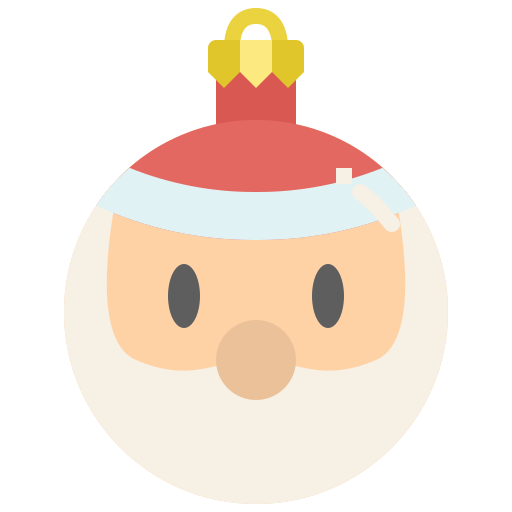 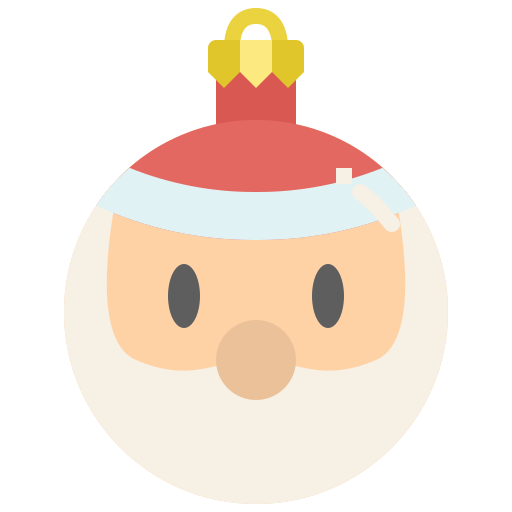 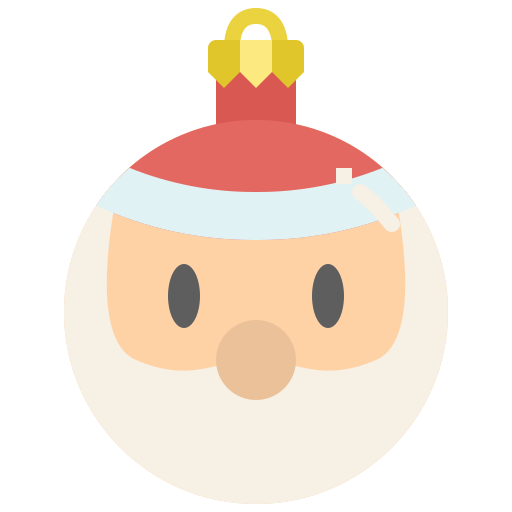 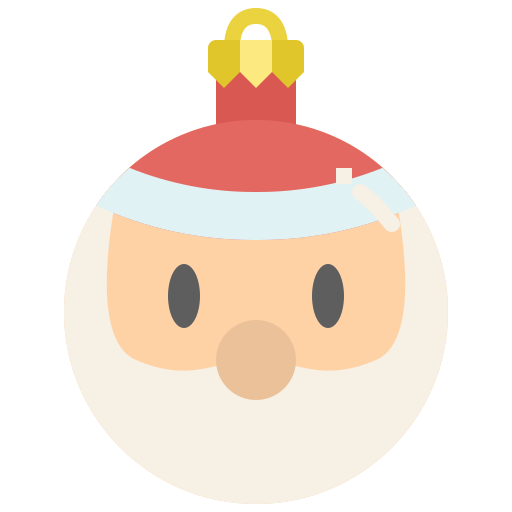 navideño
navideño
navideño
navideño
UNO
UNO
UNO
UNO
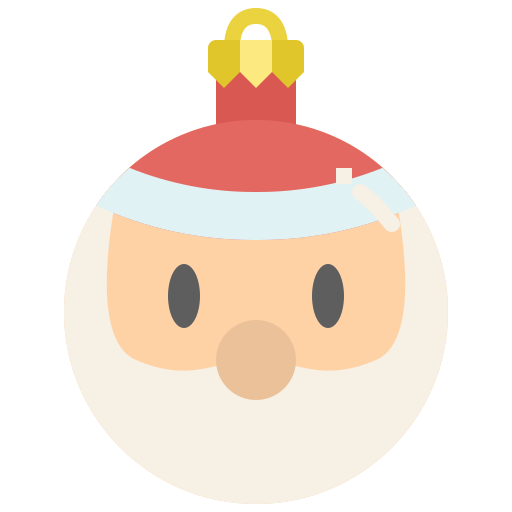 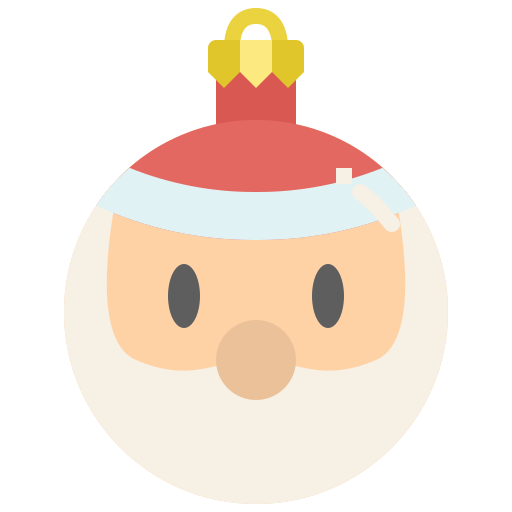 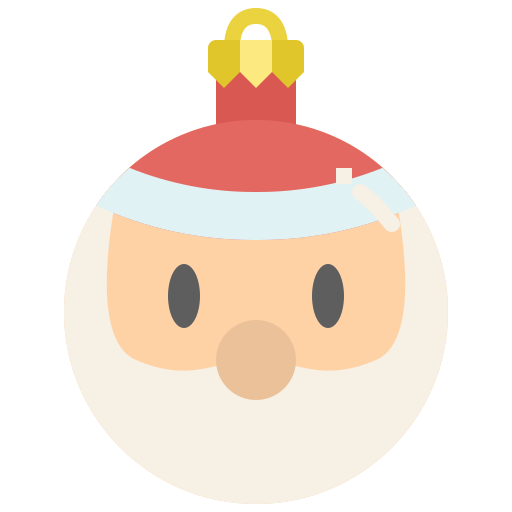 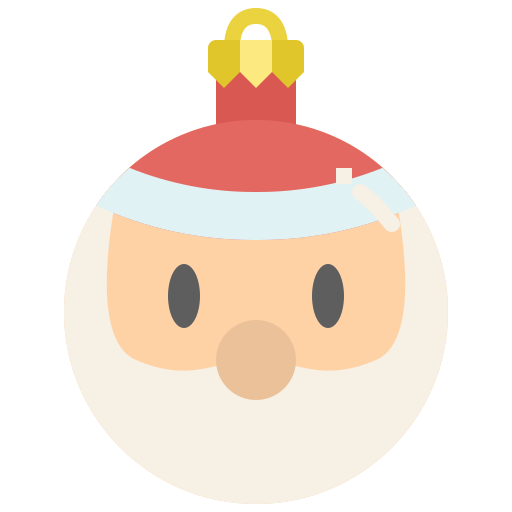 navideño
navideño
navideño
navideño
5
5
6
6
¿Qué películas sueles ver en estas fechas?
¿Vas a algún evento especial?
¿Quiénes te acompañan en Navidad?
¿Comes en restaurantes?
5
5
6
6
7
7
8
8
¿En qué cadena ves las campanadas?
¿Comes uvas en año nuevo?
¿Envías postales navideñas?
¿Haces regalos?
7
7
8
8
UNO
UNO
UNO
UNO
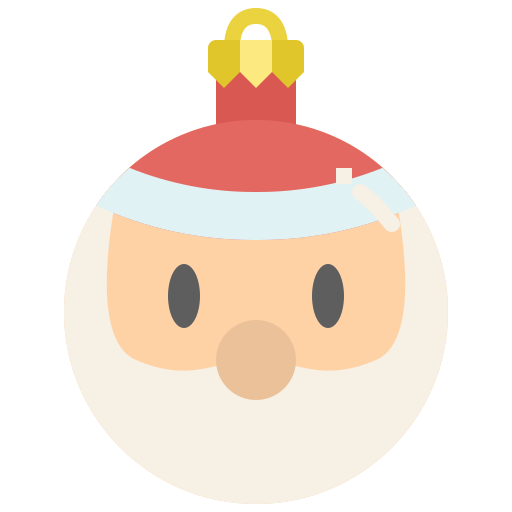 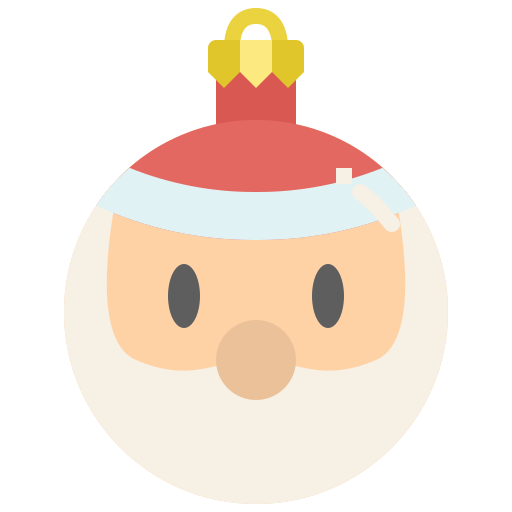 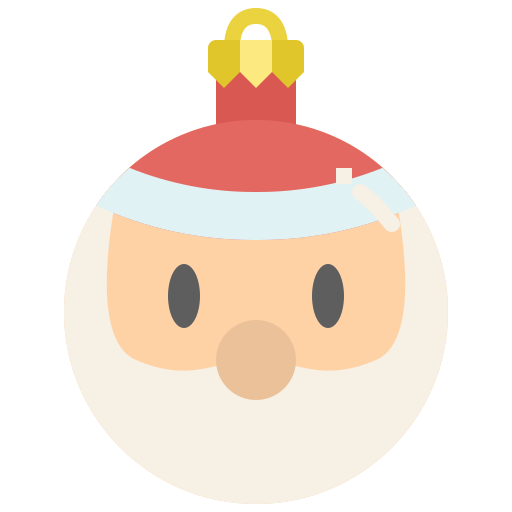 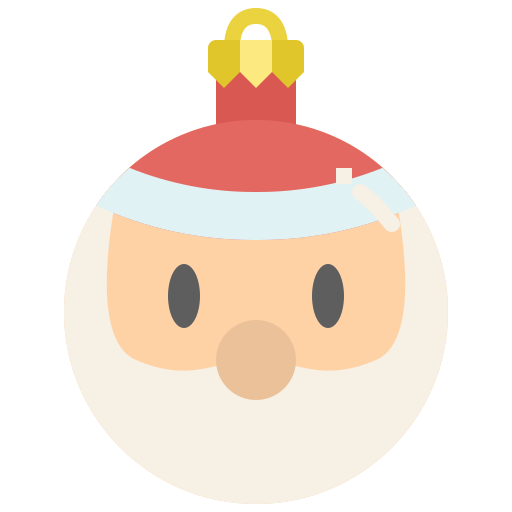 navideño
navideño
navideño
navideño
UNO
UNO
UNO
UNO
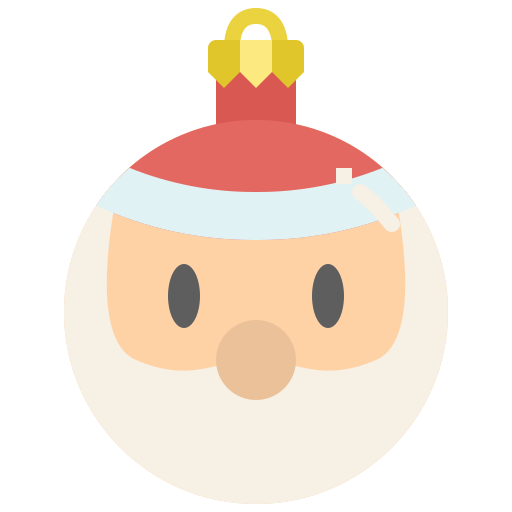 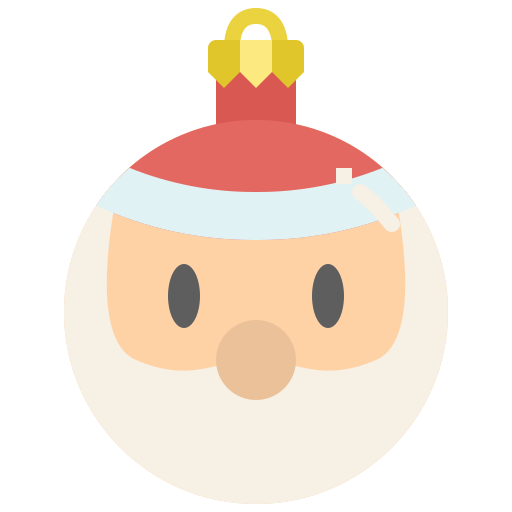 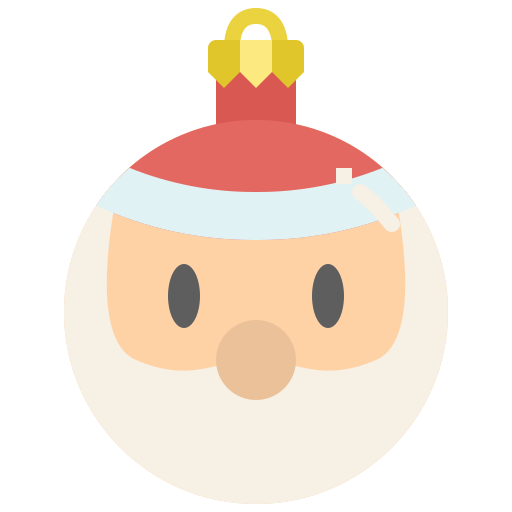 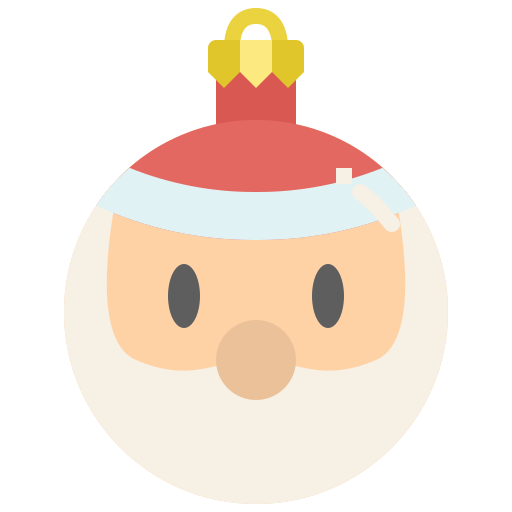 navideño
navideño
navideño
navideño
+2
9
9
+2
¿Vas a ver las cabalgatas de reyes?
¿Celebras la noche de los reyes magos?
+2
+2
9
9
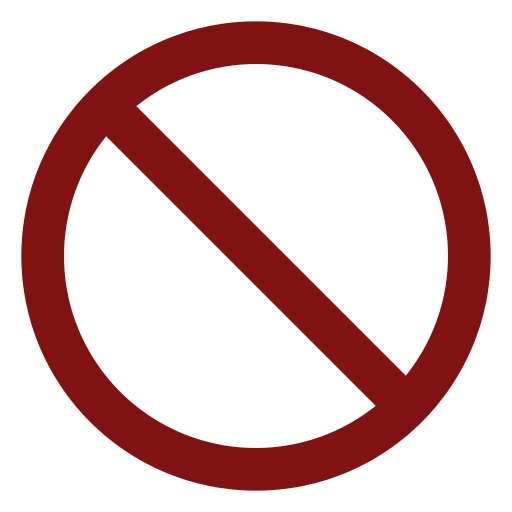 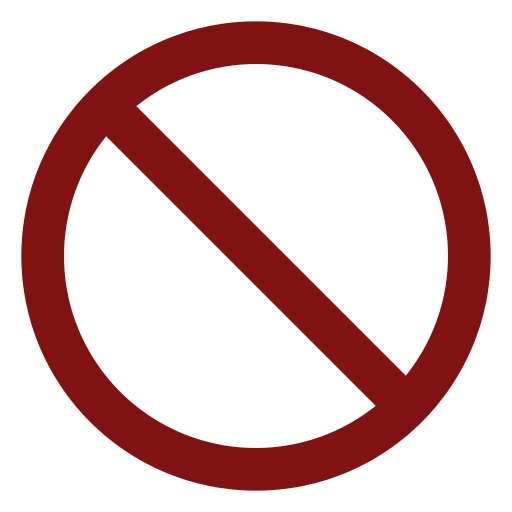 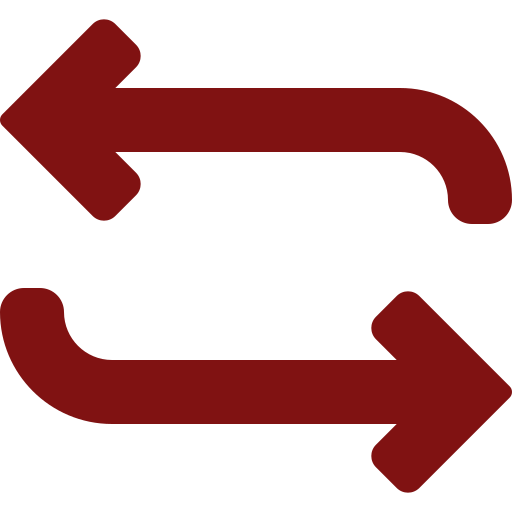 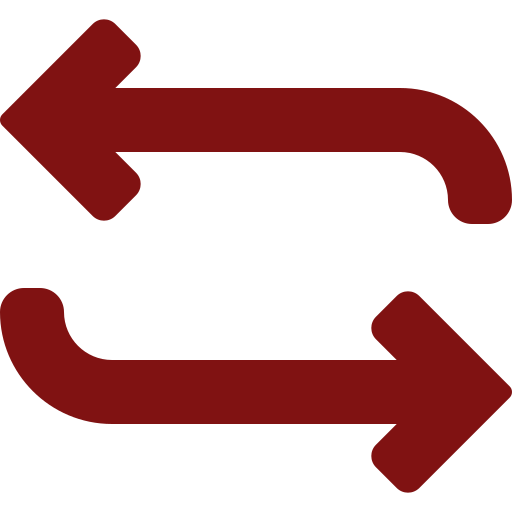 UNO
UNO
UNO
UNO
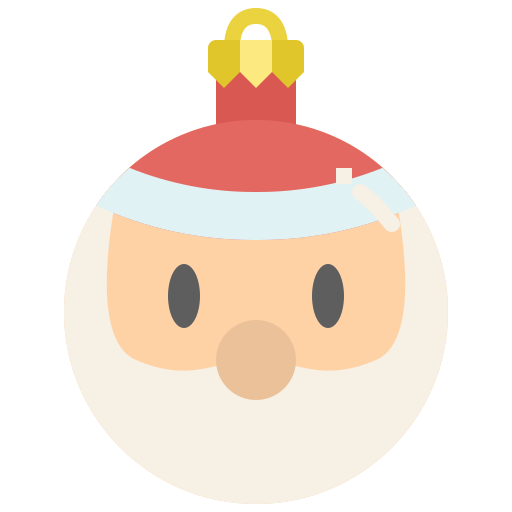 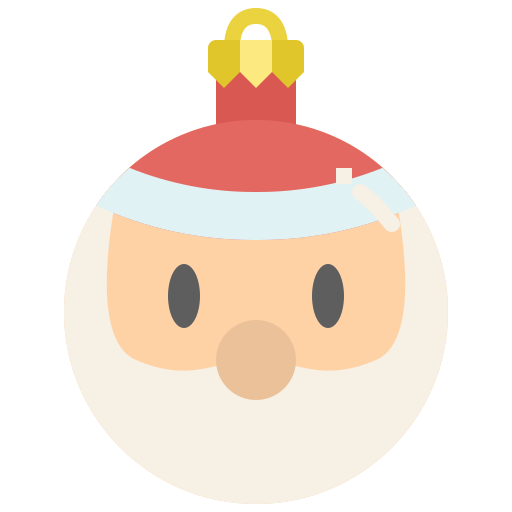 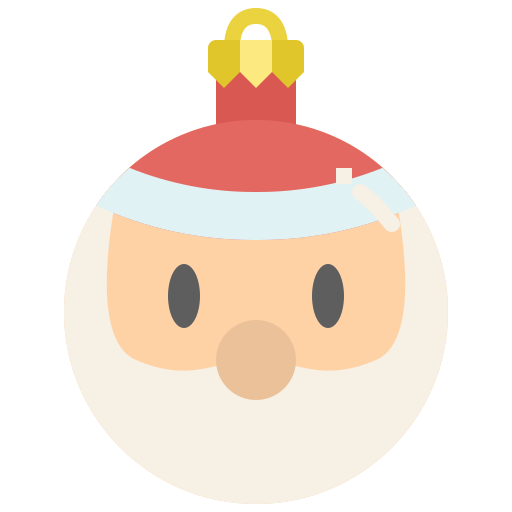 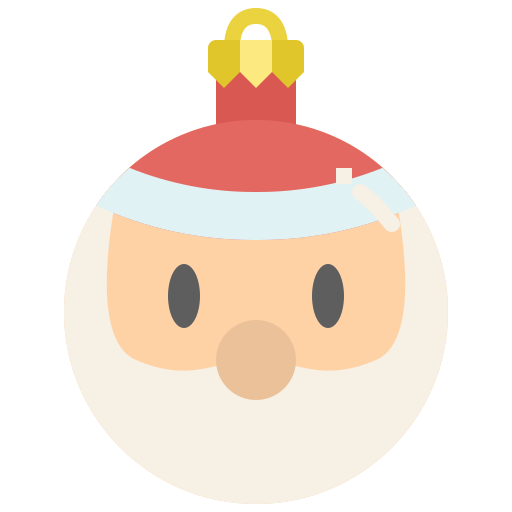 navideño
navideño
navideño
navideño
UNO
UNO
UNO
UNO
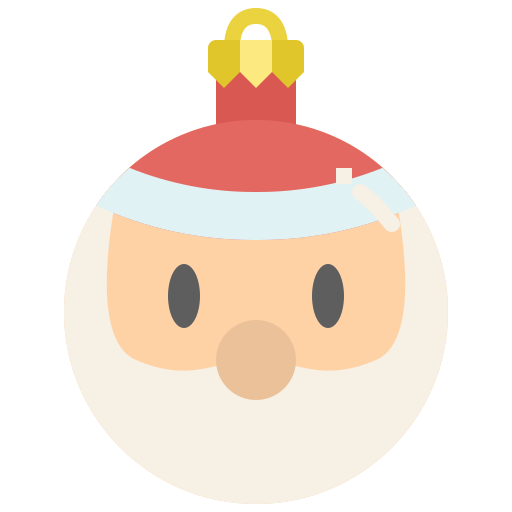 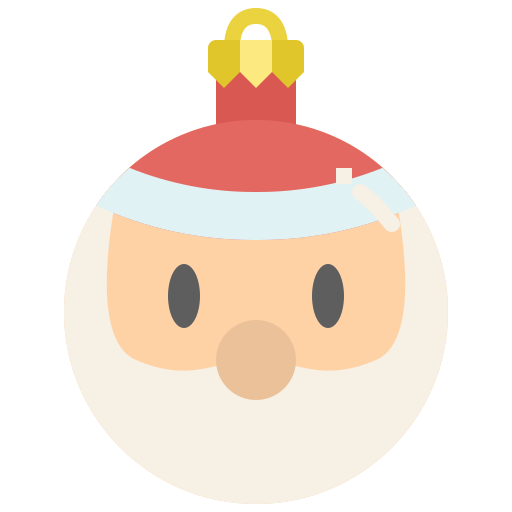 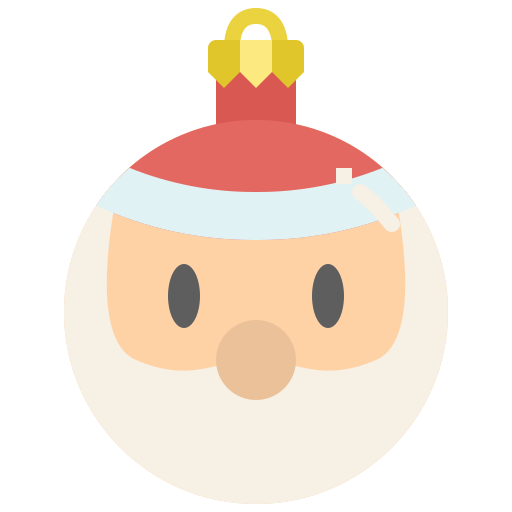 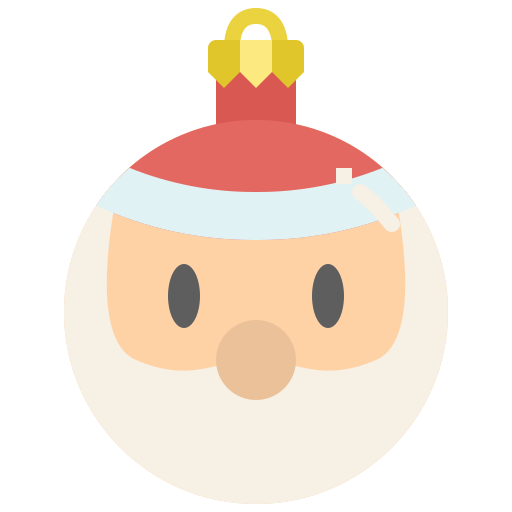 navideño
navideño
navideño
navideño
1
1
2
2
Algo que siempre haces en Navidad
Describe la Navidad con tres palabras.
Cuéntanos una anécdota divertida
Cuenta una anécdota embarazosa
1
1
2
2
3
3
4
4
Describe tu Navidad ideal en tres palabras
Tus tres actividades favoritas para Navidad
¿Libro navideño para compartir?
¿Algo que te gustaría hacer esta Navidad?
3
3
4
4
UNO
UNO
UNO
UNO
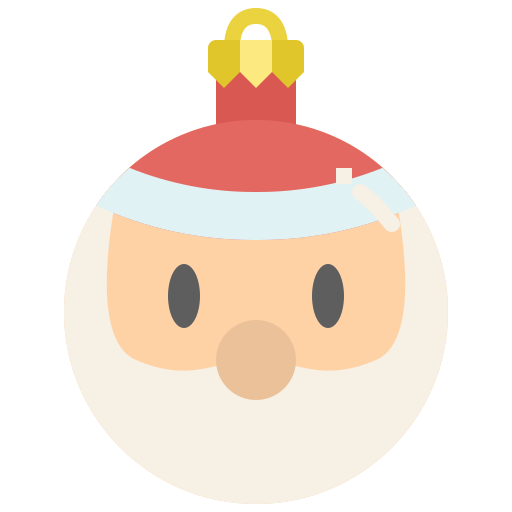 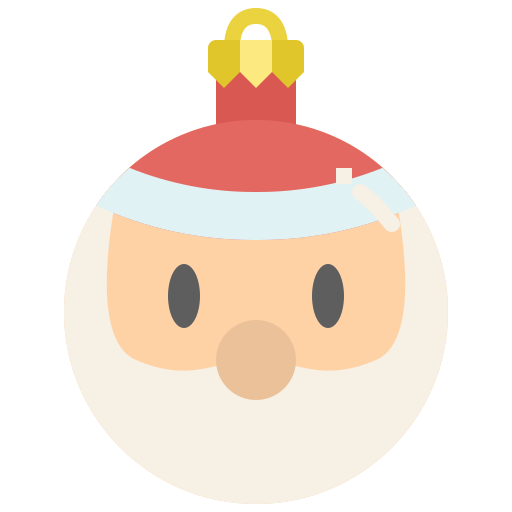 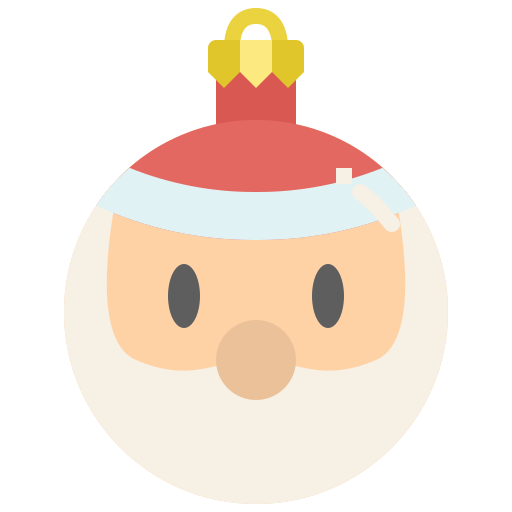 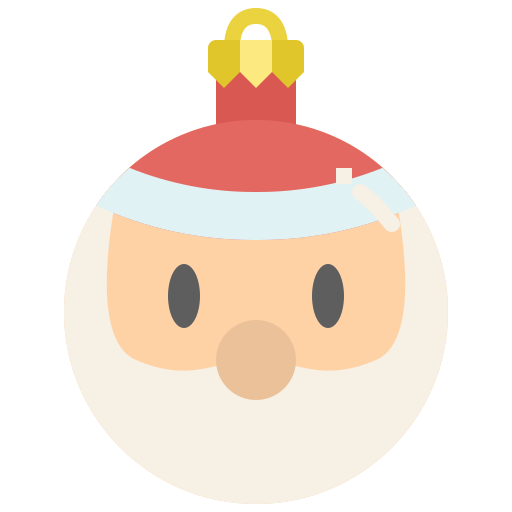 navideño
navideño
navideño
navideño
UNO
UNO
UNO
UNO
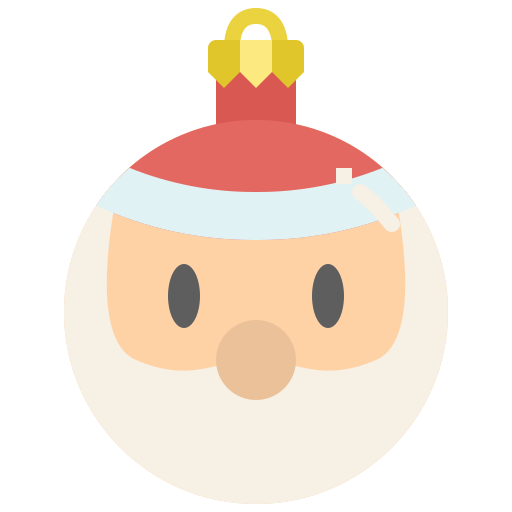 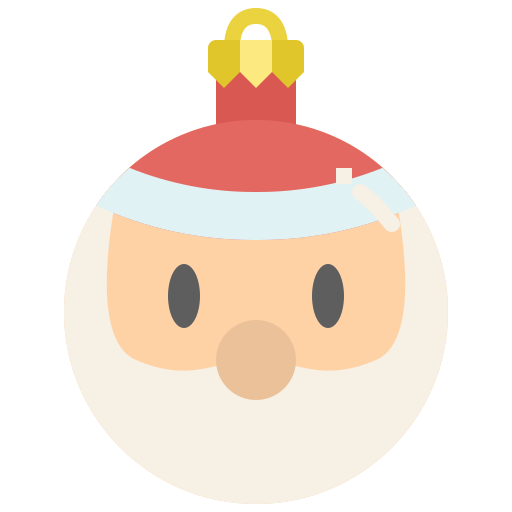 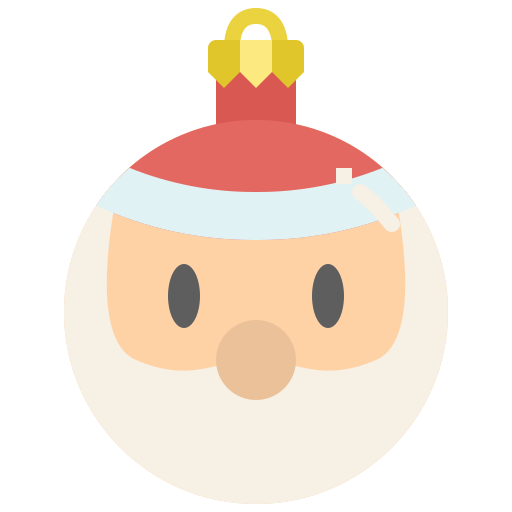 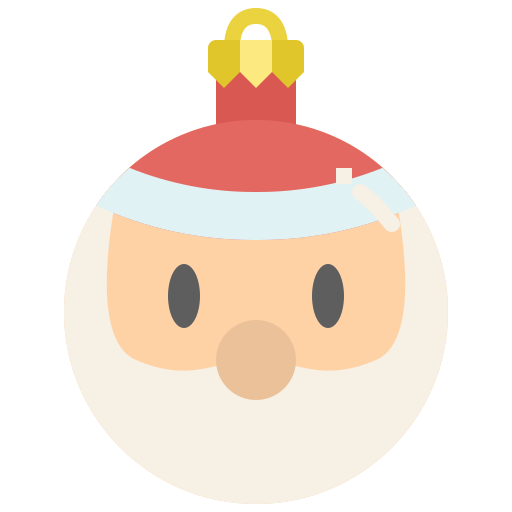 navideño
navideño
navideño
navideño
5
5
6
6
Algo que te hace feliz de la Navidad
Mejor momento con amigos
Mejor momento con familia
Bebida navideña favorita
5
5
6
6
7
7
8
8
Comida navideña favorita.
Comida navideña que detestas.
Bebida navideña que detestas.
Villancico favorito en español.
7
7
8
8
UNO
UNO
UNO
UNO
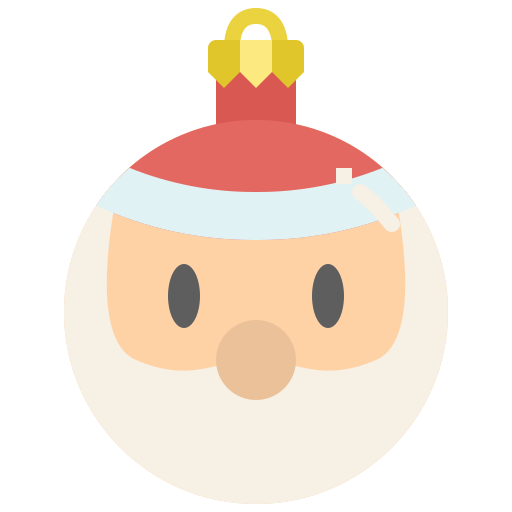 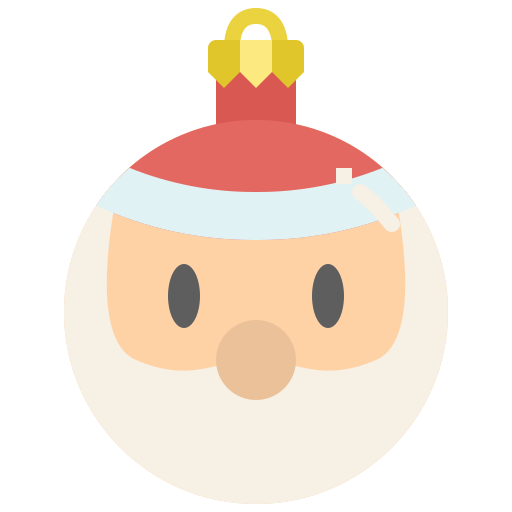 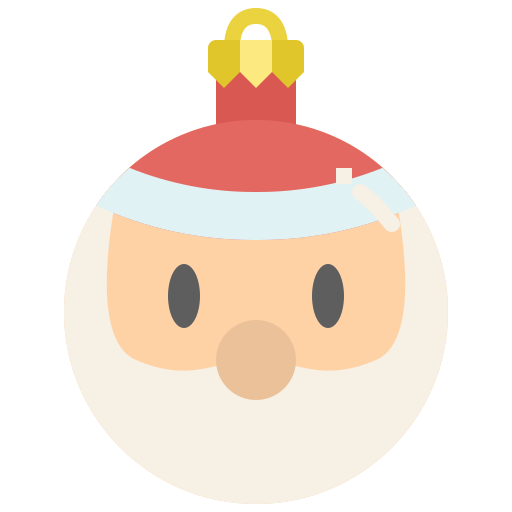 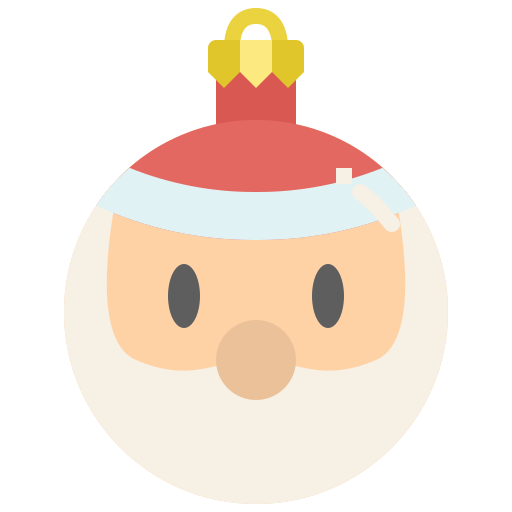 navideño
navideño
navideño
navideño
UNO
UNO
UNO
UNO
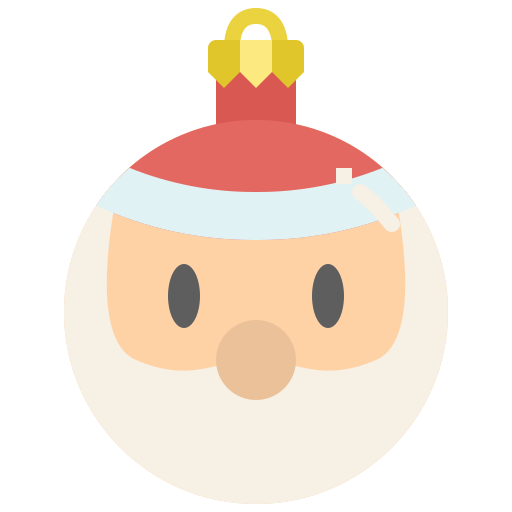 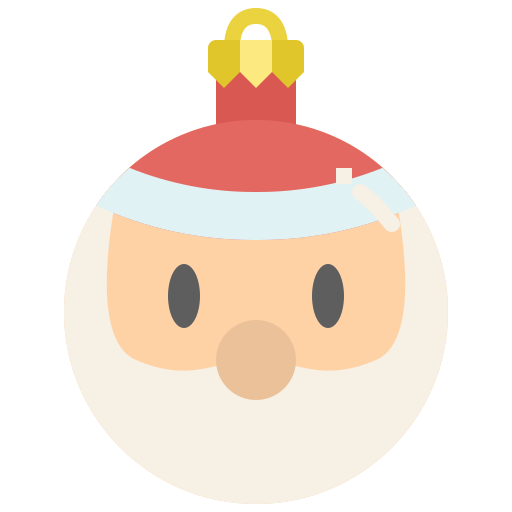 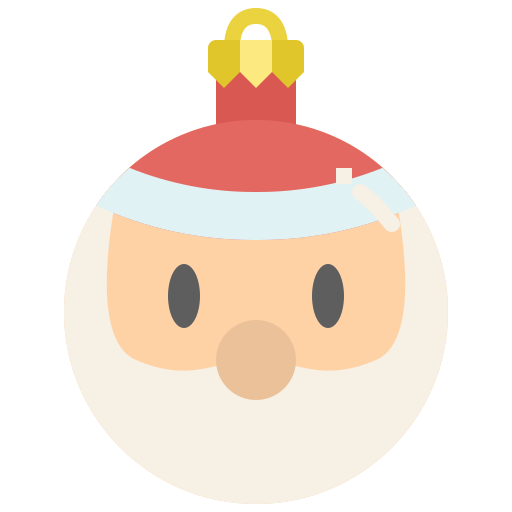 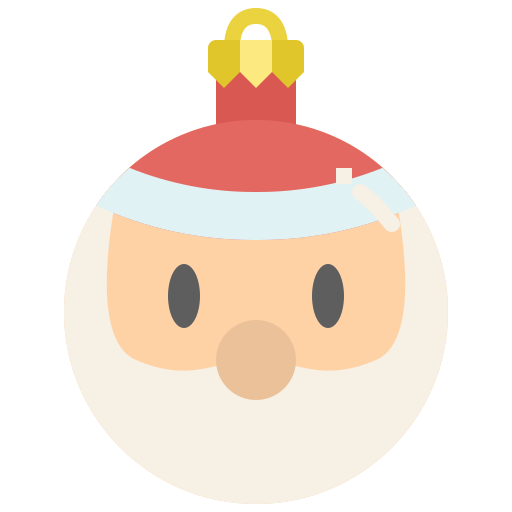 navideño
navideño
navideño
navideño
+2
9
9
+2
Villancico favorito en otro idioma.
¿Juegas a la lotería?
+2
+2
9
9
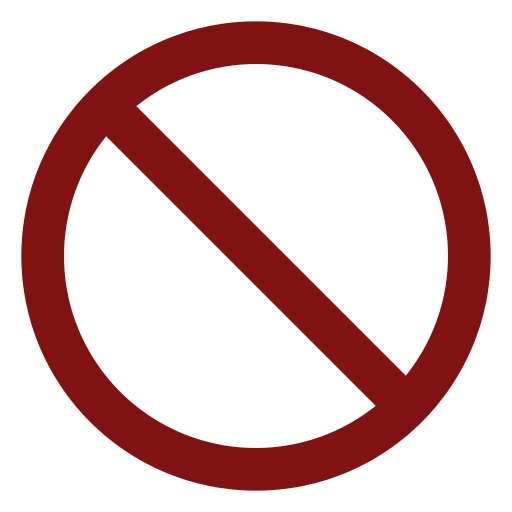 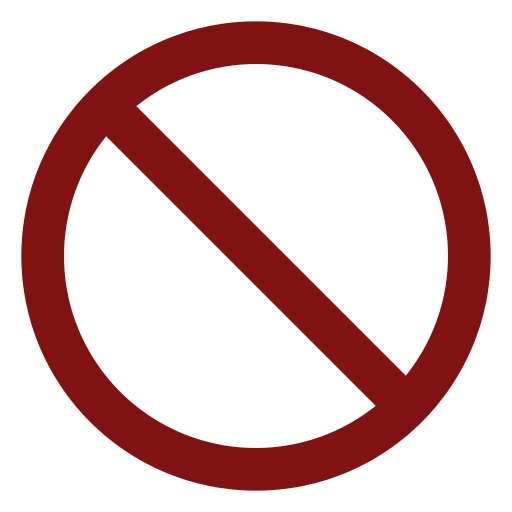 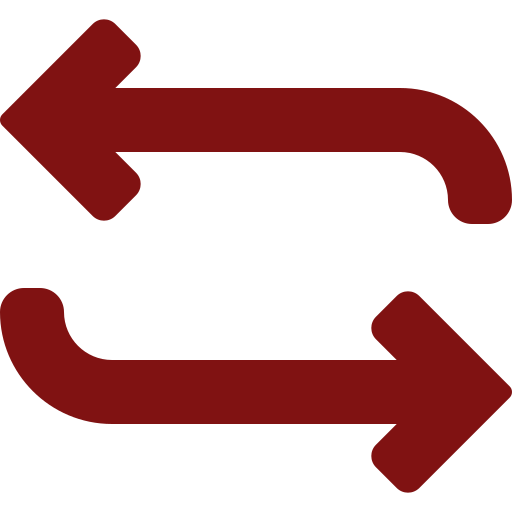 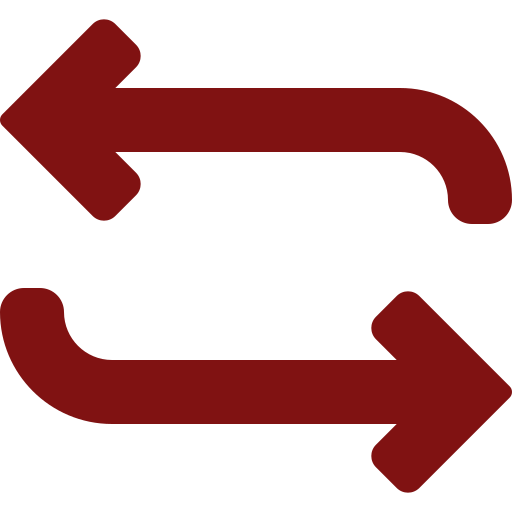 UNO
UNO
UNO
UNO
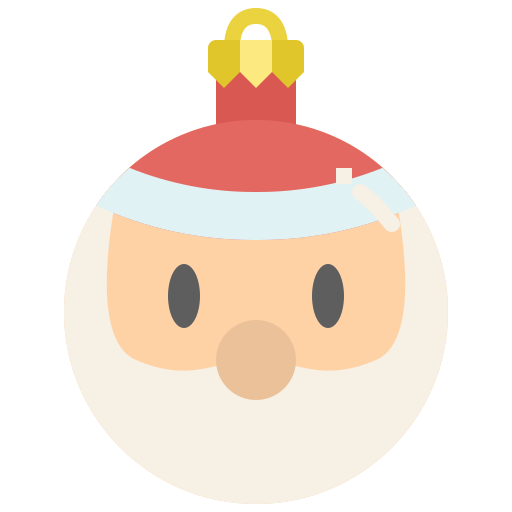 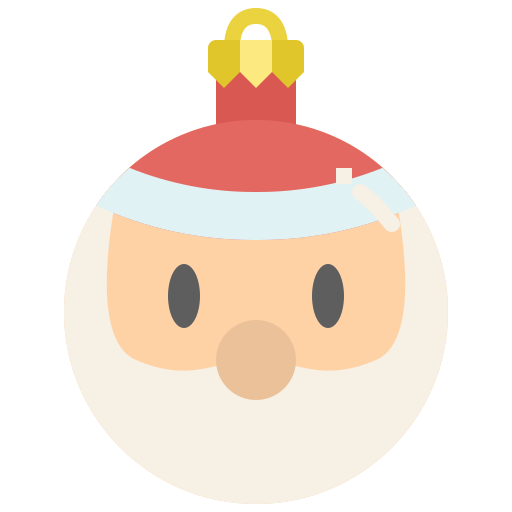 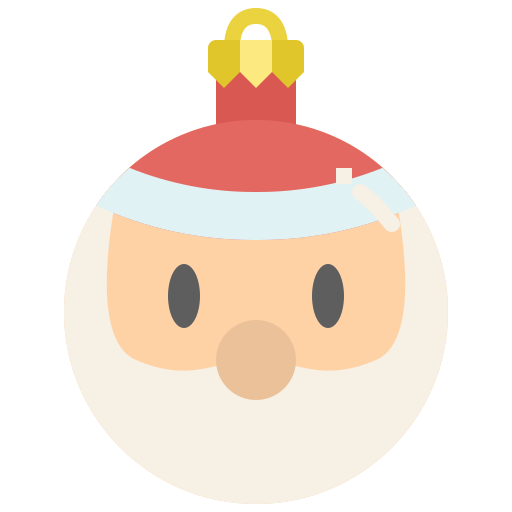 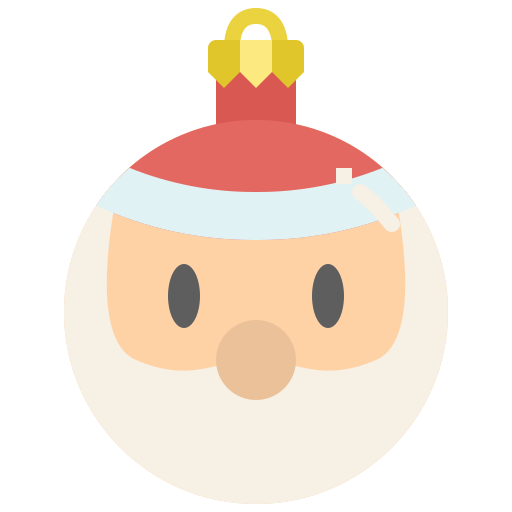 navideño
navideño
navideño
navideño
UNO
UNO
UNO
UNO
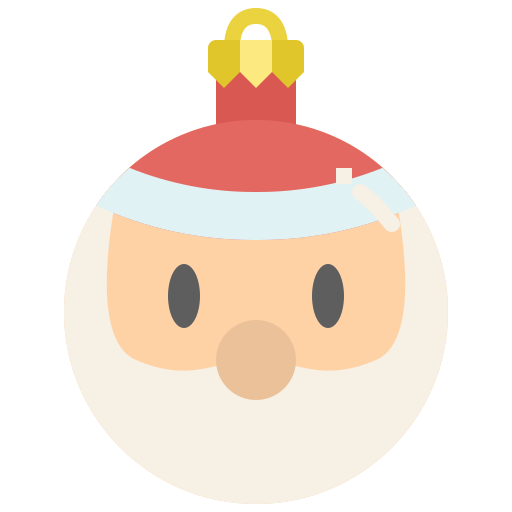 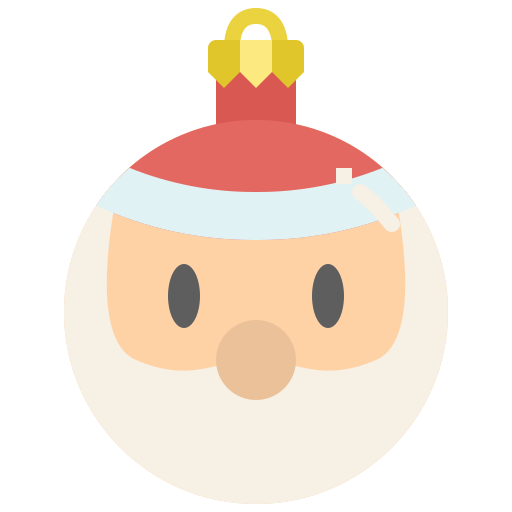 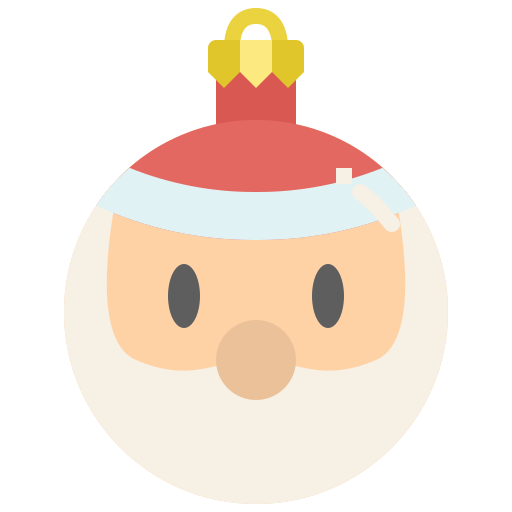 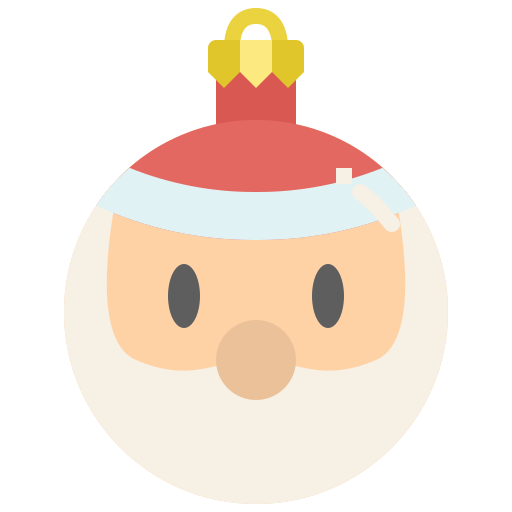 navideño
navideño
navideño
navideño
1
1
2
2
Película navideña favorita
Comida navideña favorita.
Personaje navideño favorito
Villancico favorito
1
1
2
2
3
3
4
4
Algo que le guste a tu amigo/a en Navidad
Dulce navideño favorito
Vídeo navideño favorito
Descríbete en tres palabras
3
3
4
4
UNO
UNO
UNO
UNO
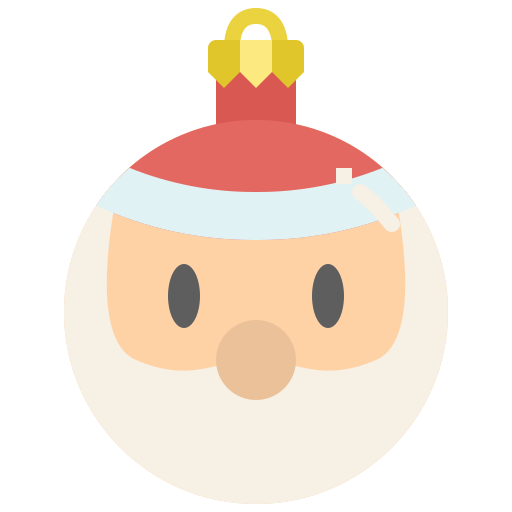 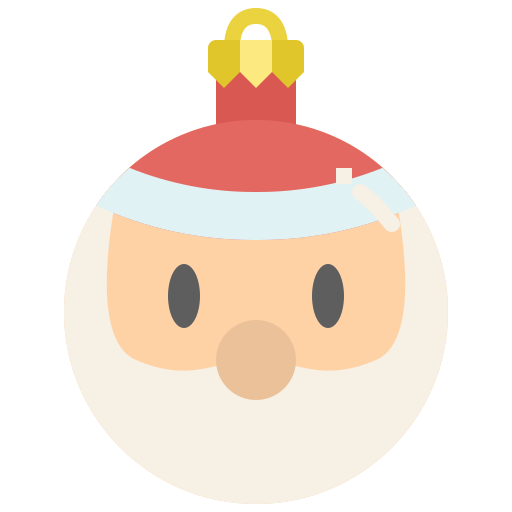 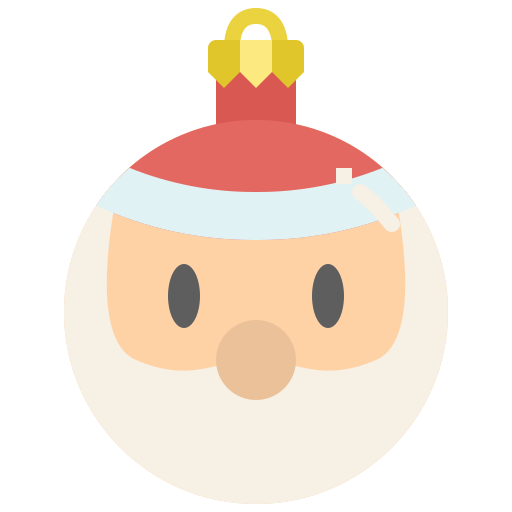 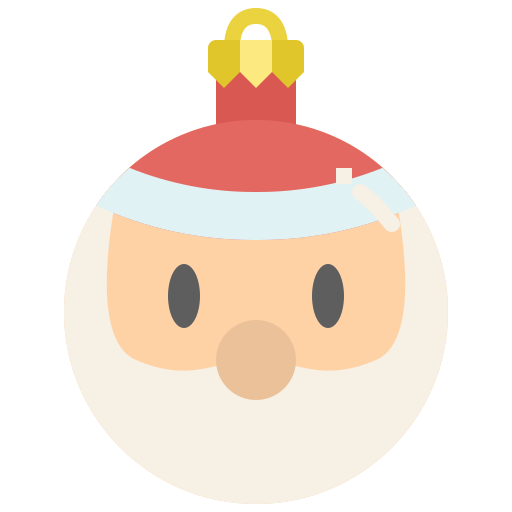 navideño
navideño
navideño
navideño
UNO
UNO
UNO
UNO
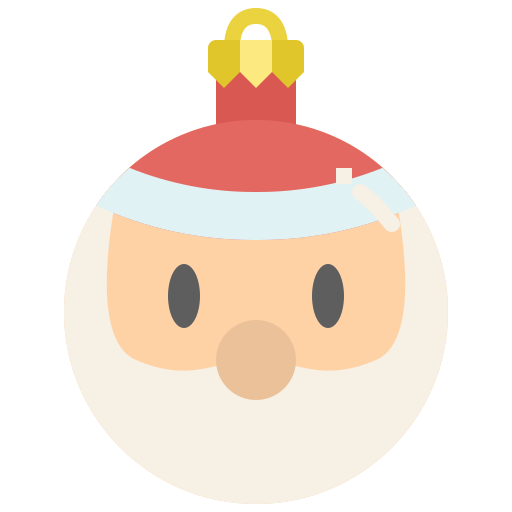 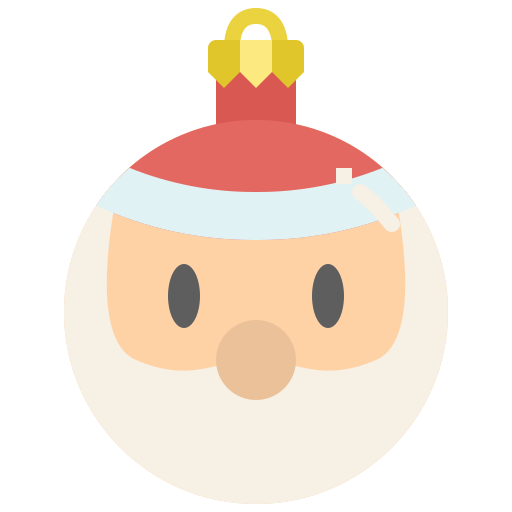 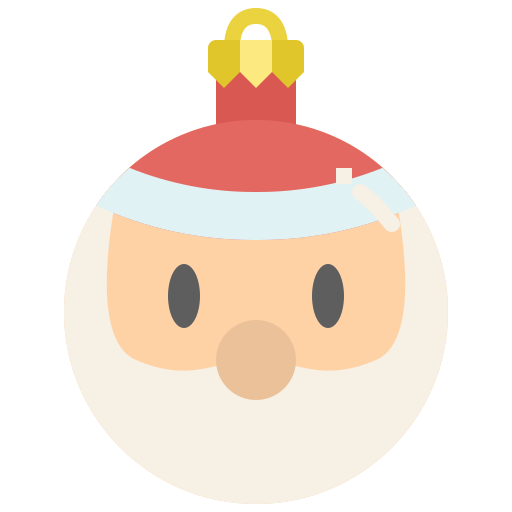 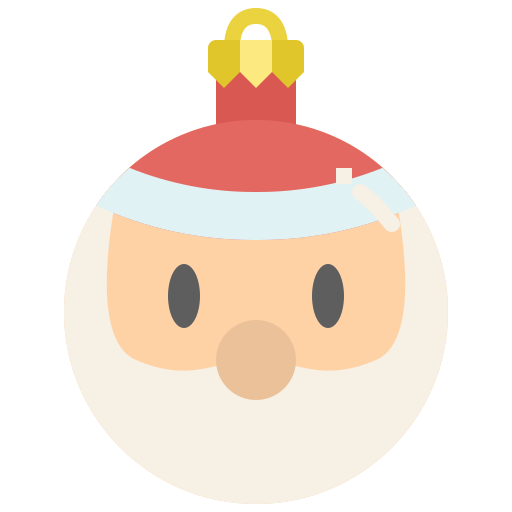 navideño
navideño
navideño
navideño
5
5
6
6
Sitio favorito para ir en Navidad.
Tu persona favorita para ir de compras
Tu persona favorita para cantar villancicos
Sitio al que nunca vas en Navidad
5
5
6
6
7
7
8
8
Tu persona favorita para visitar sitios nuevos
Tu persona favorita para cocinar
Felicitación favorita
Decoración favorita
7
7
8
8
UNO
UNO
UNO
UNO
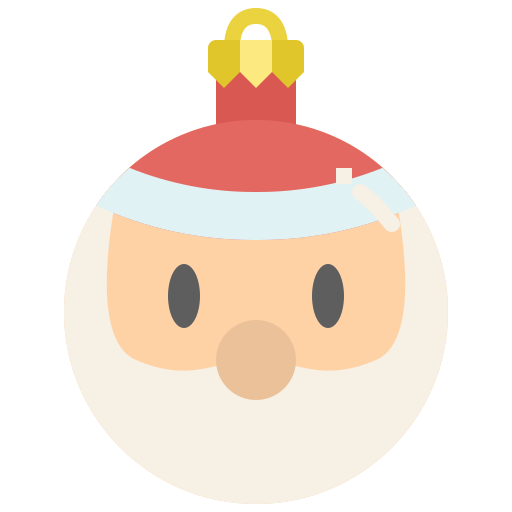 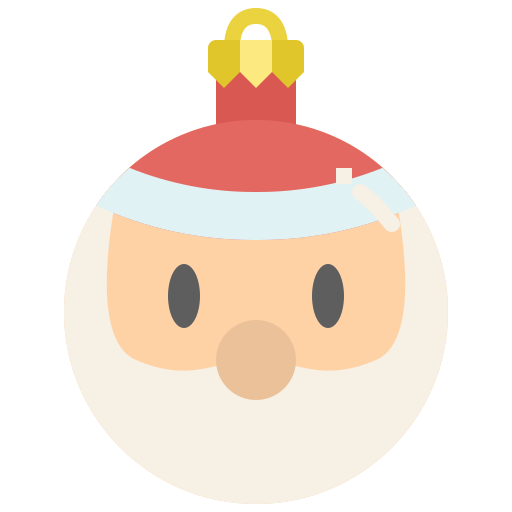 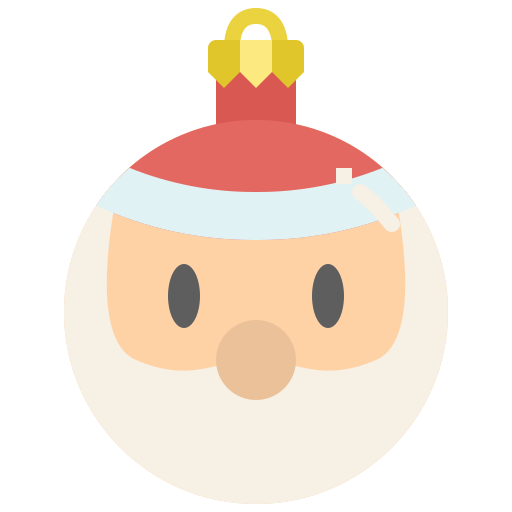 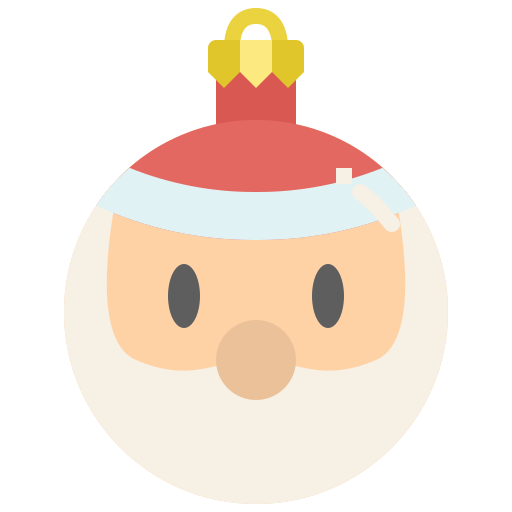 navideño
navideño
navideño
navideño
UNO
UNO
UNO
UNO
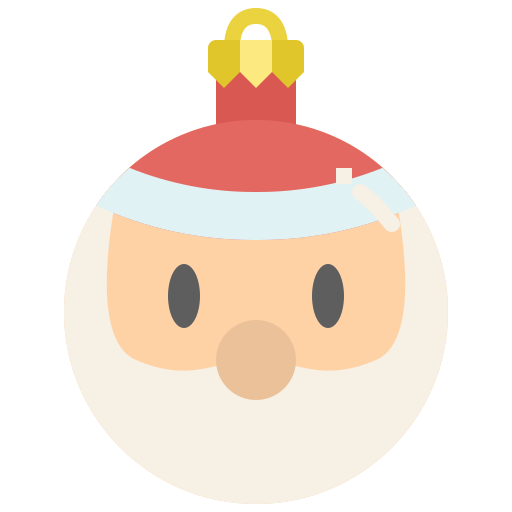 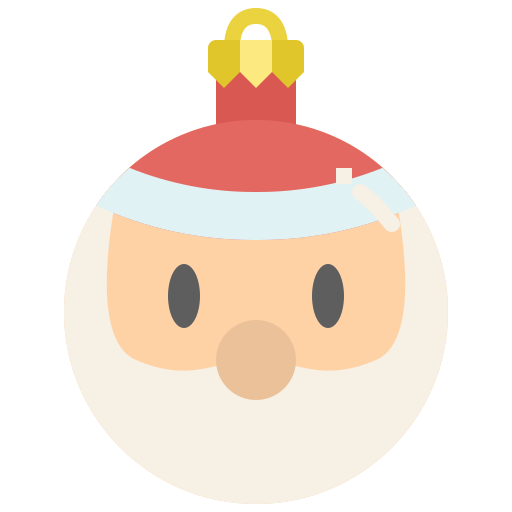 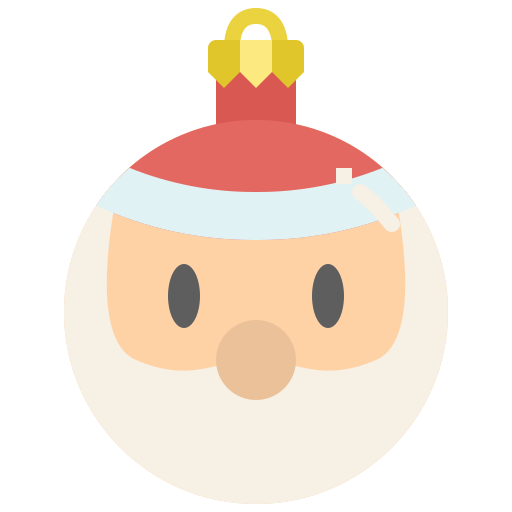 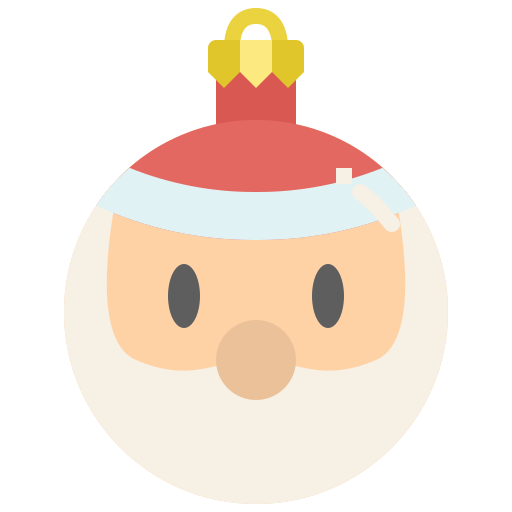 navideño
navideño
navideño
navideño
+2
9
9
+2
Accesorio favorito
Tradición curiosa en tu familia
+2
+2
9
9
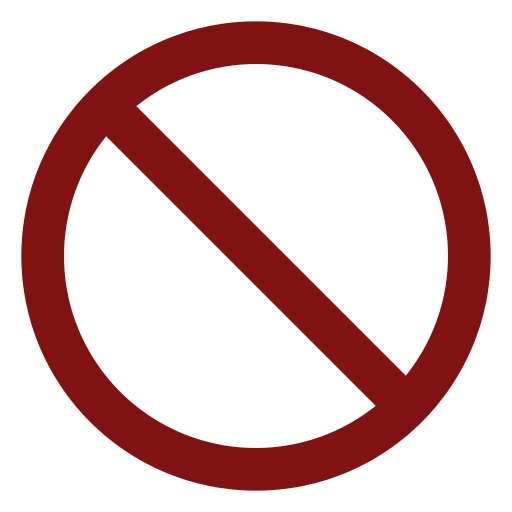 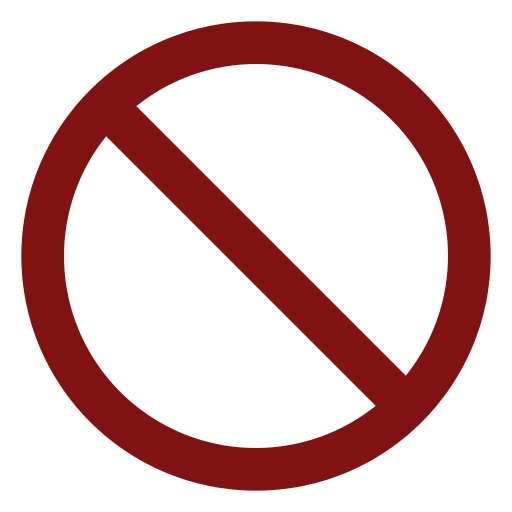 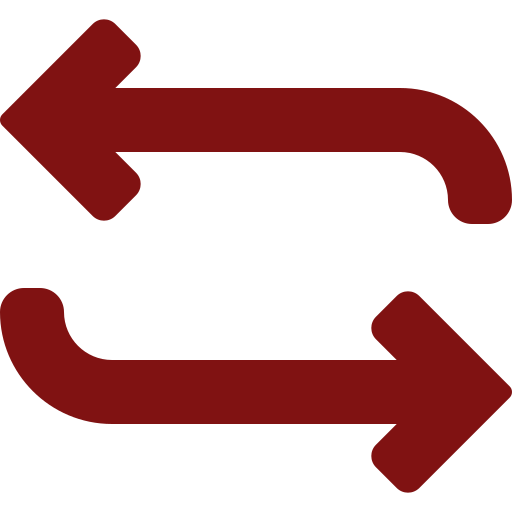 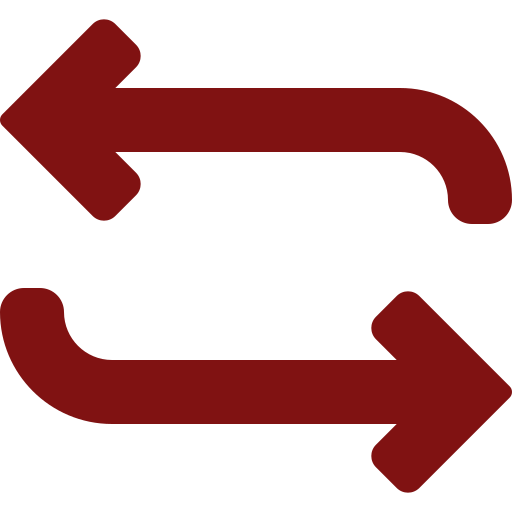 UNO
UNO
UNO
UNO
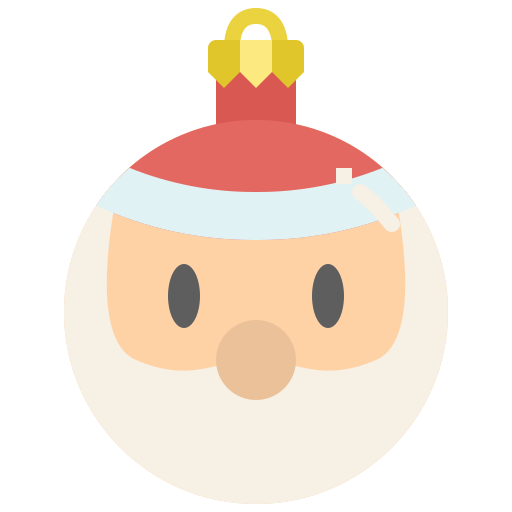 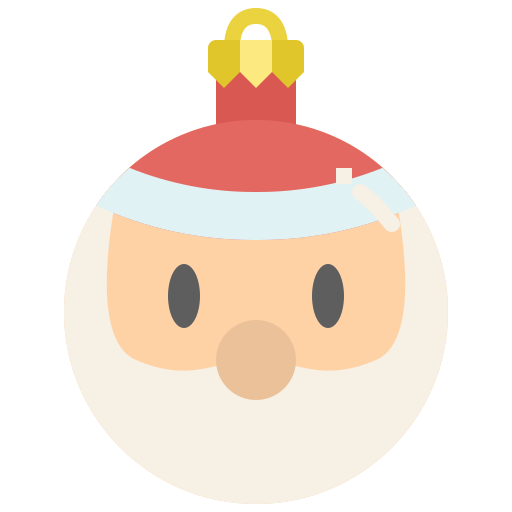 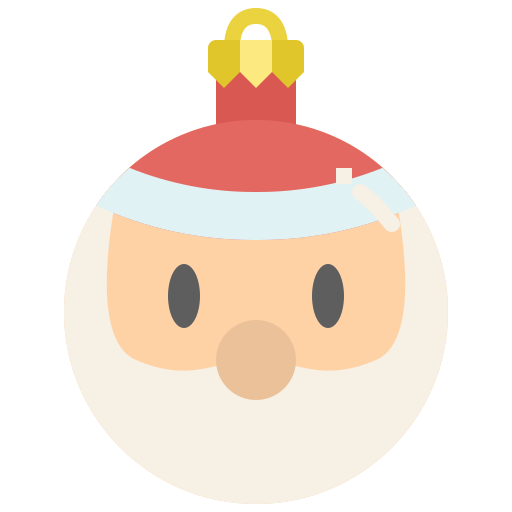 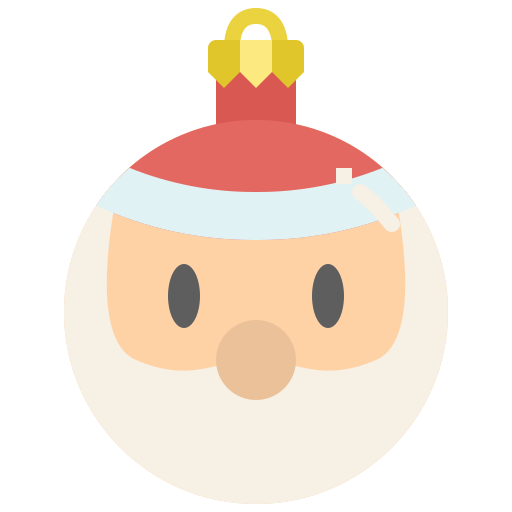 navideño
navideño
navideño
navideño
UNO
UNO
UNO
UNO
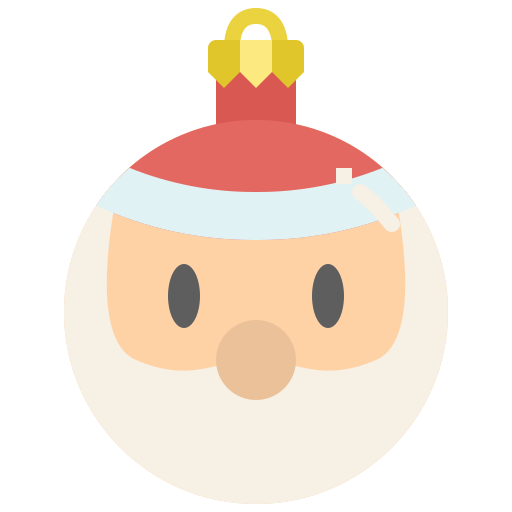 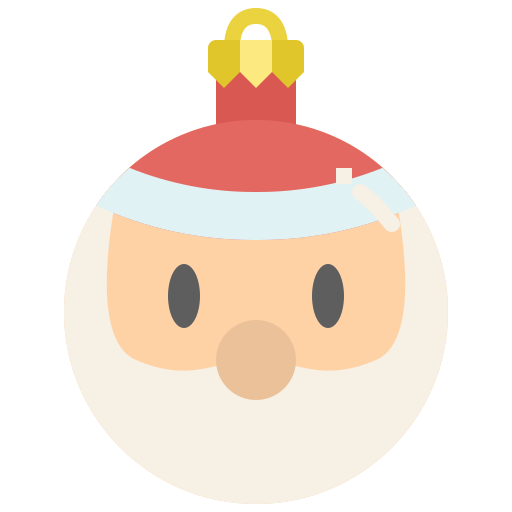 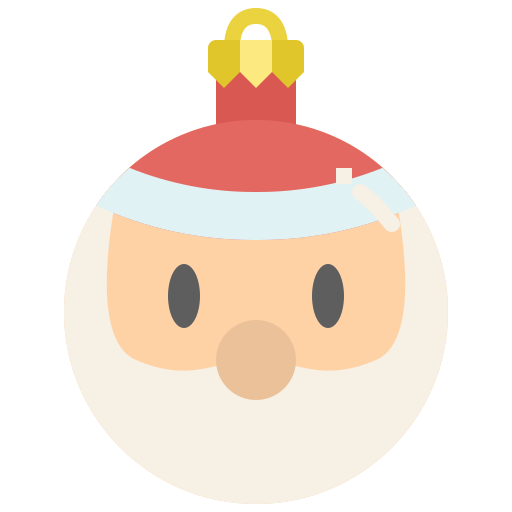 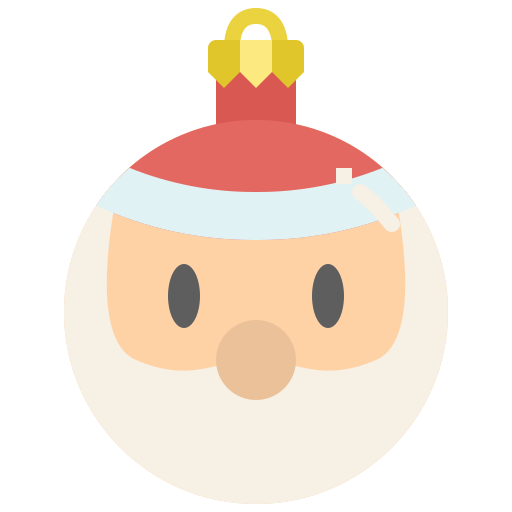 navideño
navideño
navideño
navideño
1
1
2
2
Decorar mucho
o 
Decorar poco
Roscón con nata
o
Roscón sin nata
Salir en Navidad
o
Quedarse en casa
Dar regalos
o
recibir regalos
1
1
2
2
3
3
4
4
Cantar villancicos
o
no cantar villancicos
Campanadas en casa
o
en la Puerta del Sol
Uvas en Nochevieja
o
no uvas
Reyes Magos
o
Papá Noel
3
3
4
4
UNO
UNO
UNO
UNO
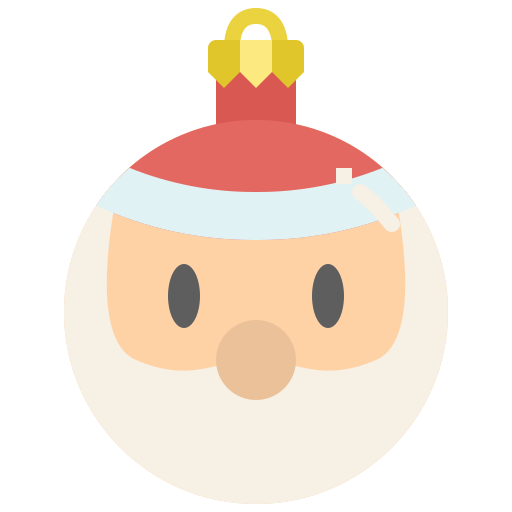 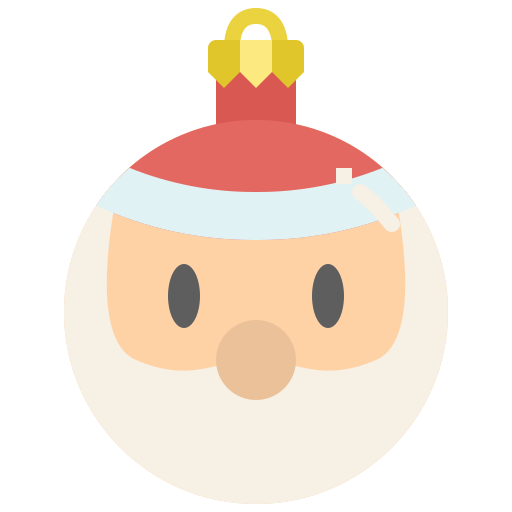 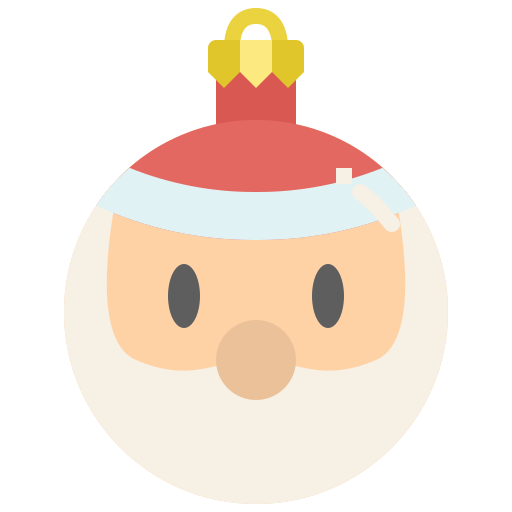 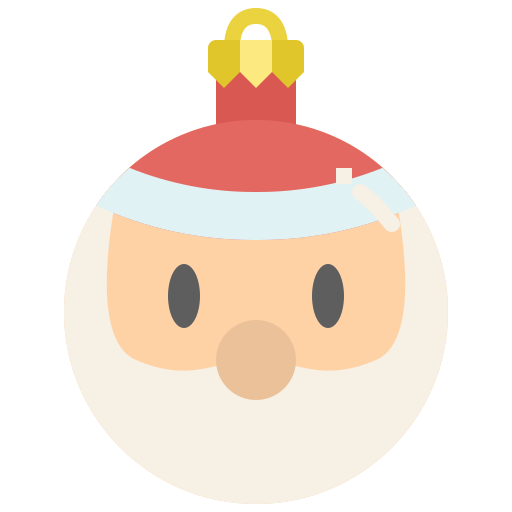 navideño
navideño
navideño
navideño
UNO
UNO
UNO
UNO
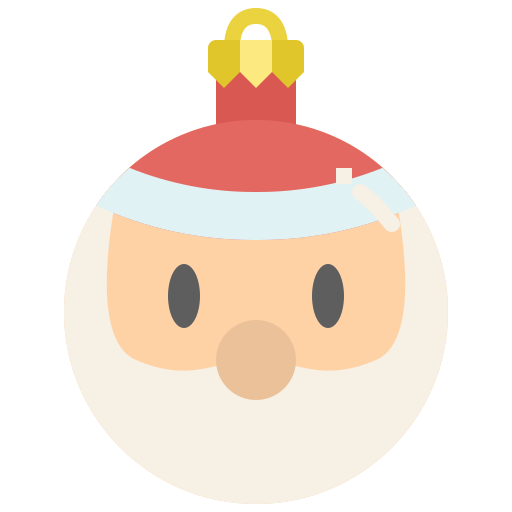 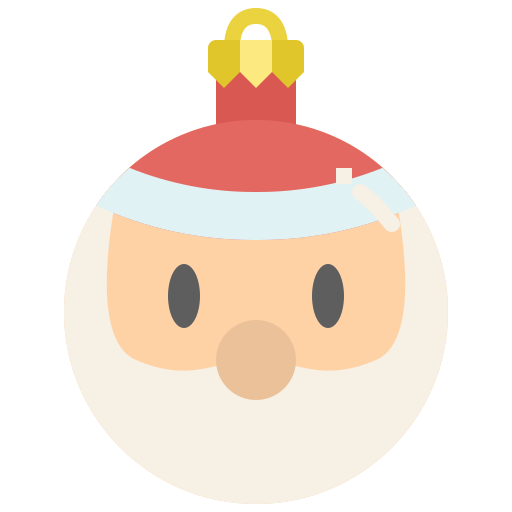 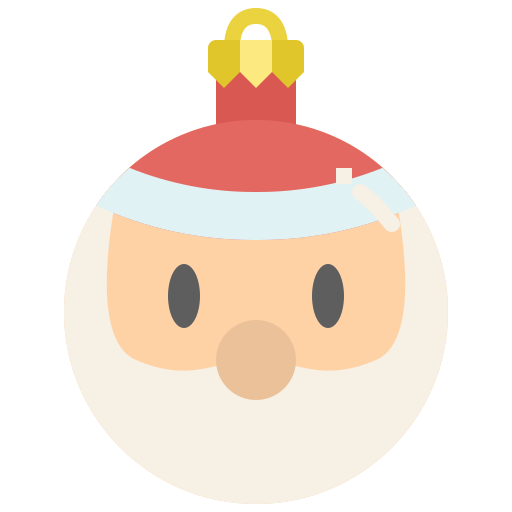 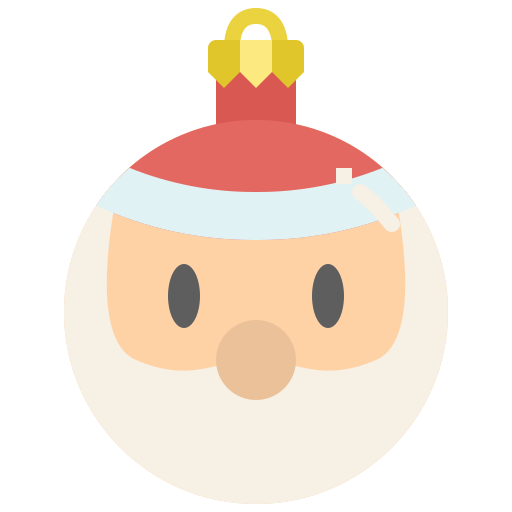 navideño
navideño
navideño
navideño
5
5
6
6
Ver el sorteo en directo
o
esperar a el gordo
Ver las carrozas en la tele
o
Ir a la calle
Mandar felicitaciones navideñas
o
no mandar
Árbol
o
Belén
5
5
6
6
7
7
8
8
Chocolate caliente
o
Café
Dejar comida a los RRMM
o
No dejar comida
Polvorones
o
Turrón
Turrón duro
o
Turrón blando
7
7
8
8
UNO
UNO
UNO
UNO
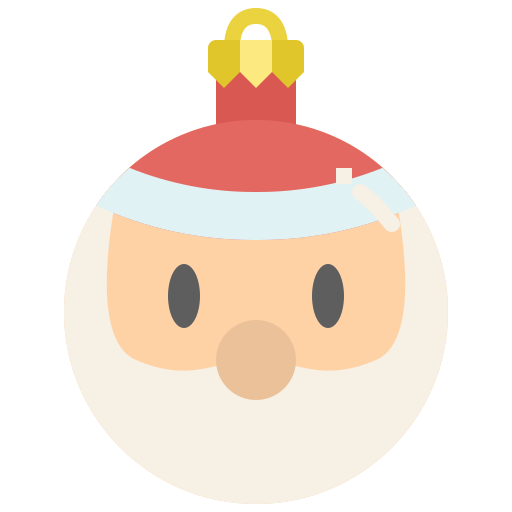 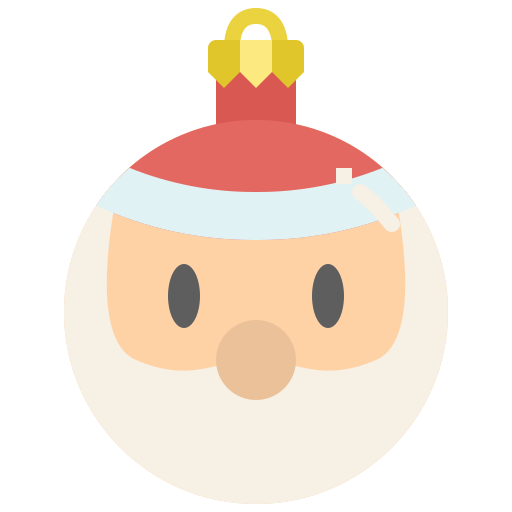 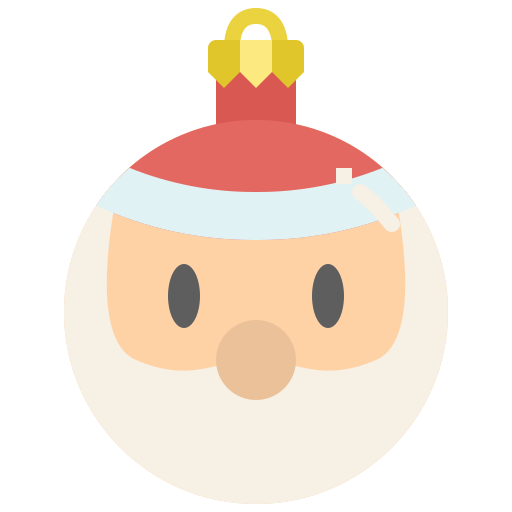 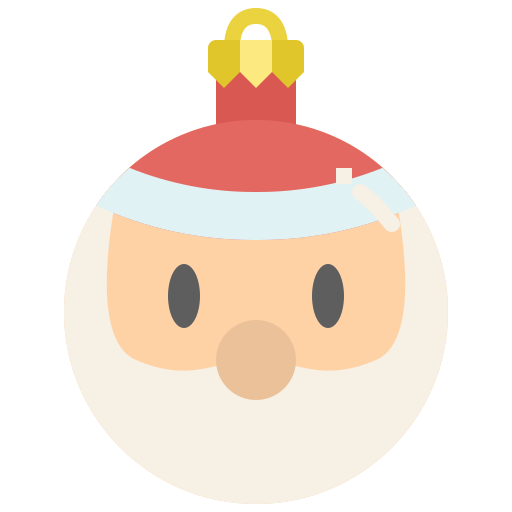 navideño
navideño
navideño
navideño
UNO
UNO
UNO
UNO
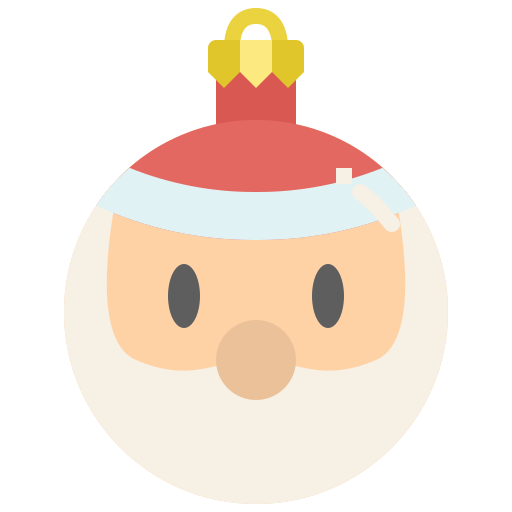 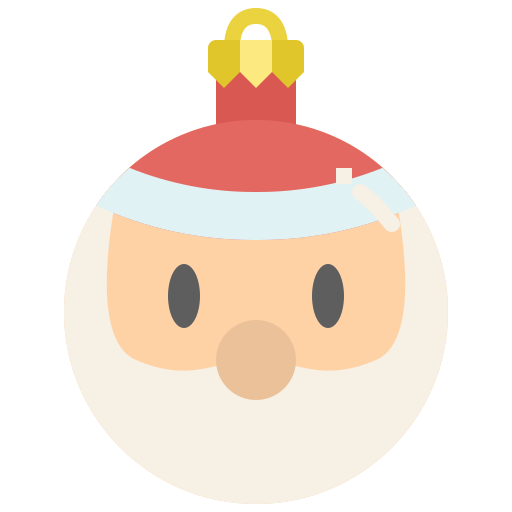 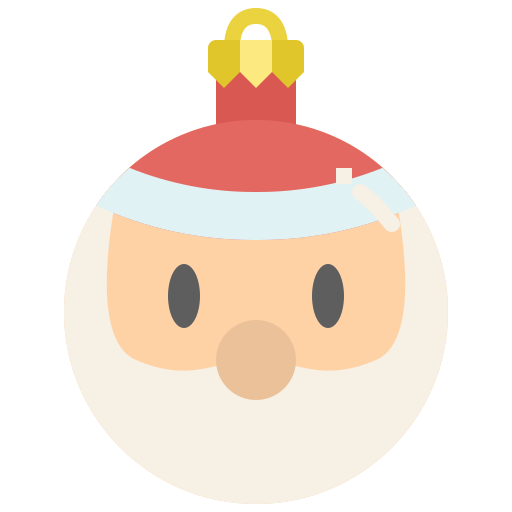 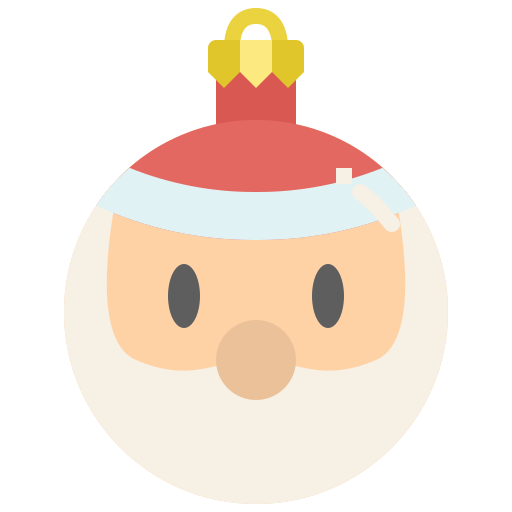 navideño
navideño
navideño
navideño
+2
9
9
+2
Pedir el aguinaldo 
o
No pedir
Pandereta
o
Zambomba
+2
+2
9
9
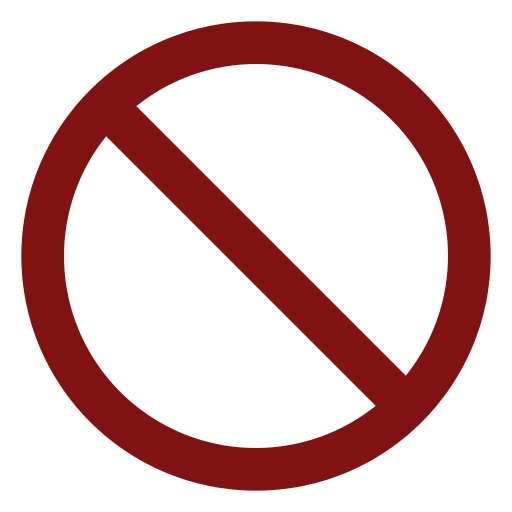 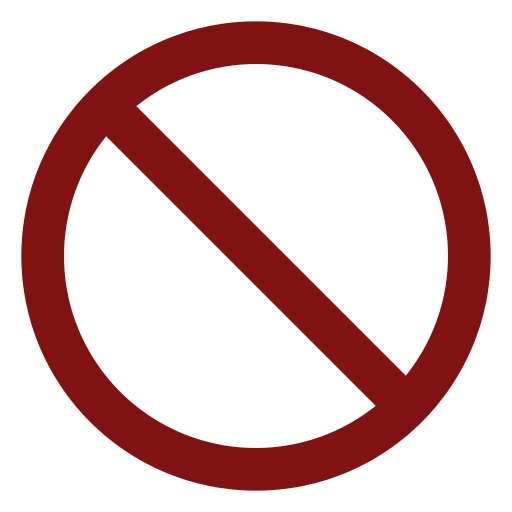 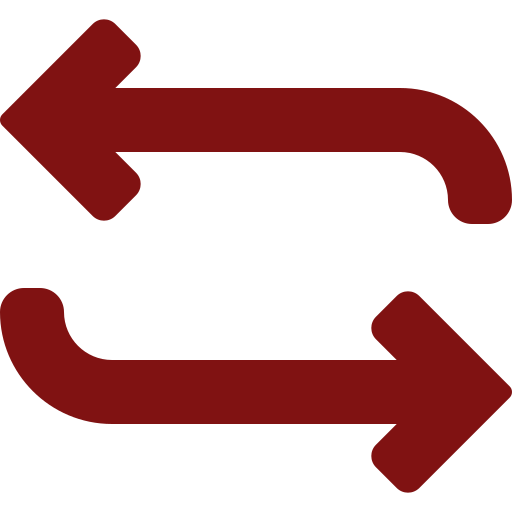 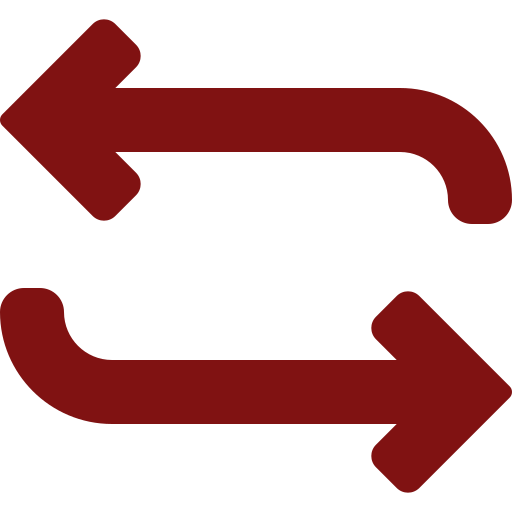 UNO
UNO
UNO
UNO
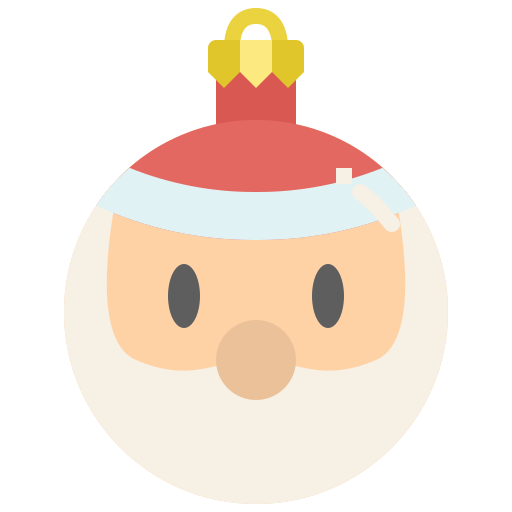 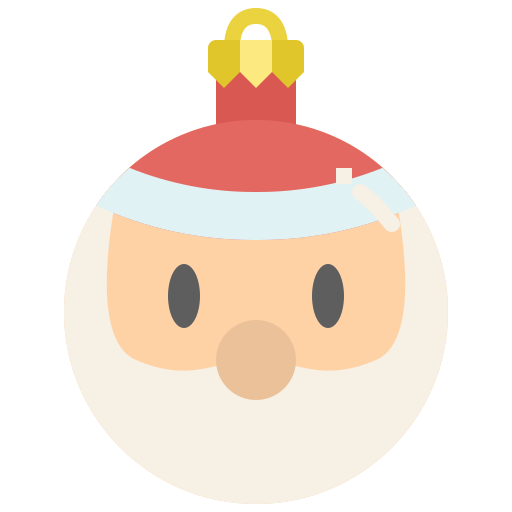 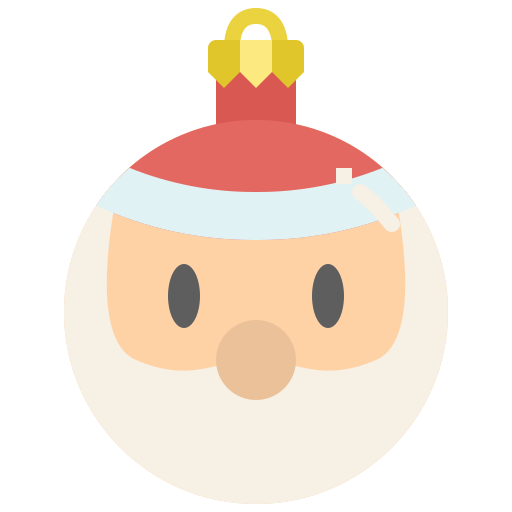 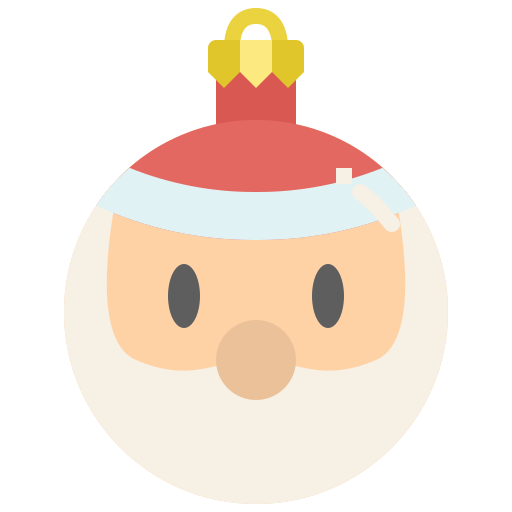 navideño
navideño
navideño
navideño
UNO
UNO
UNO
UNO
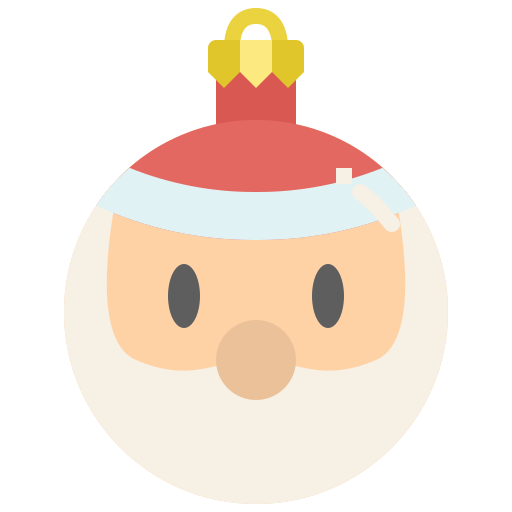 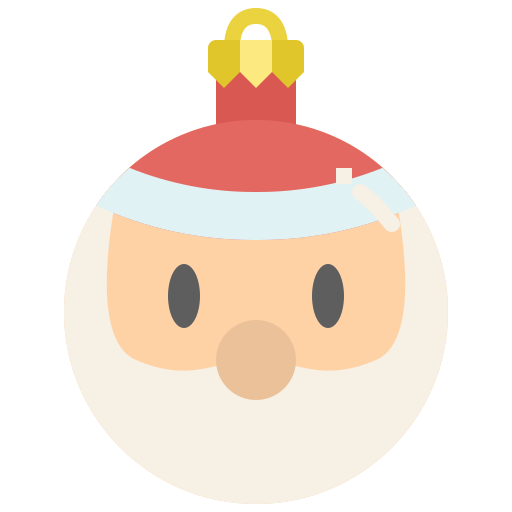 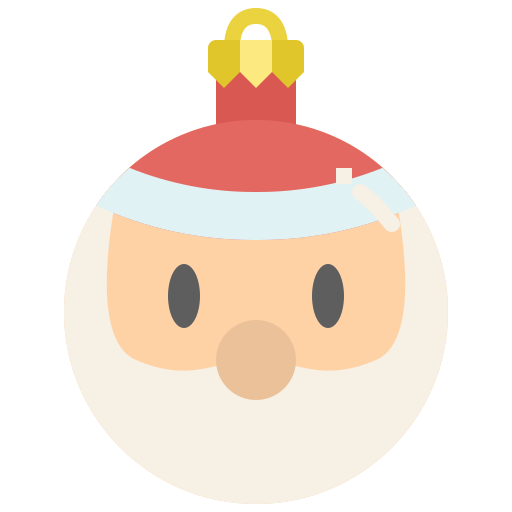 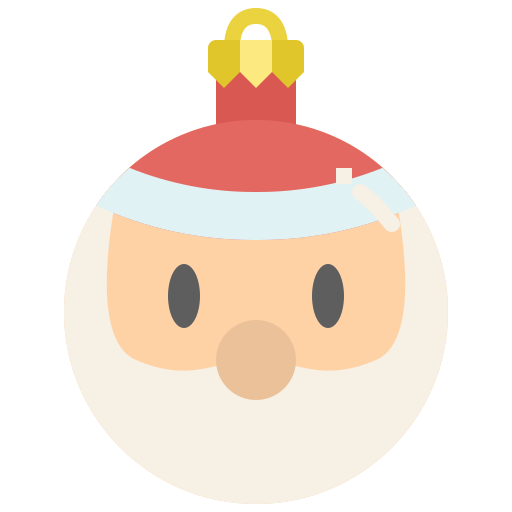 navideño
navideño
navideño
navideño